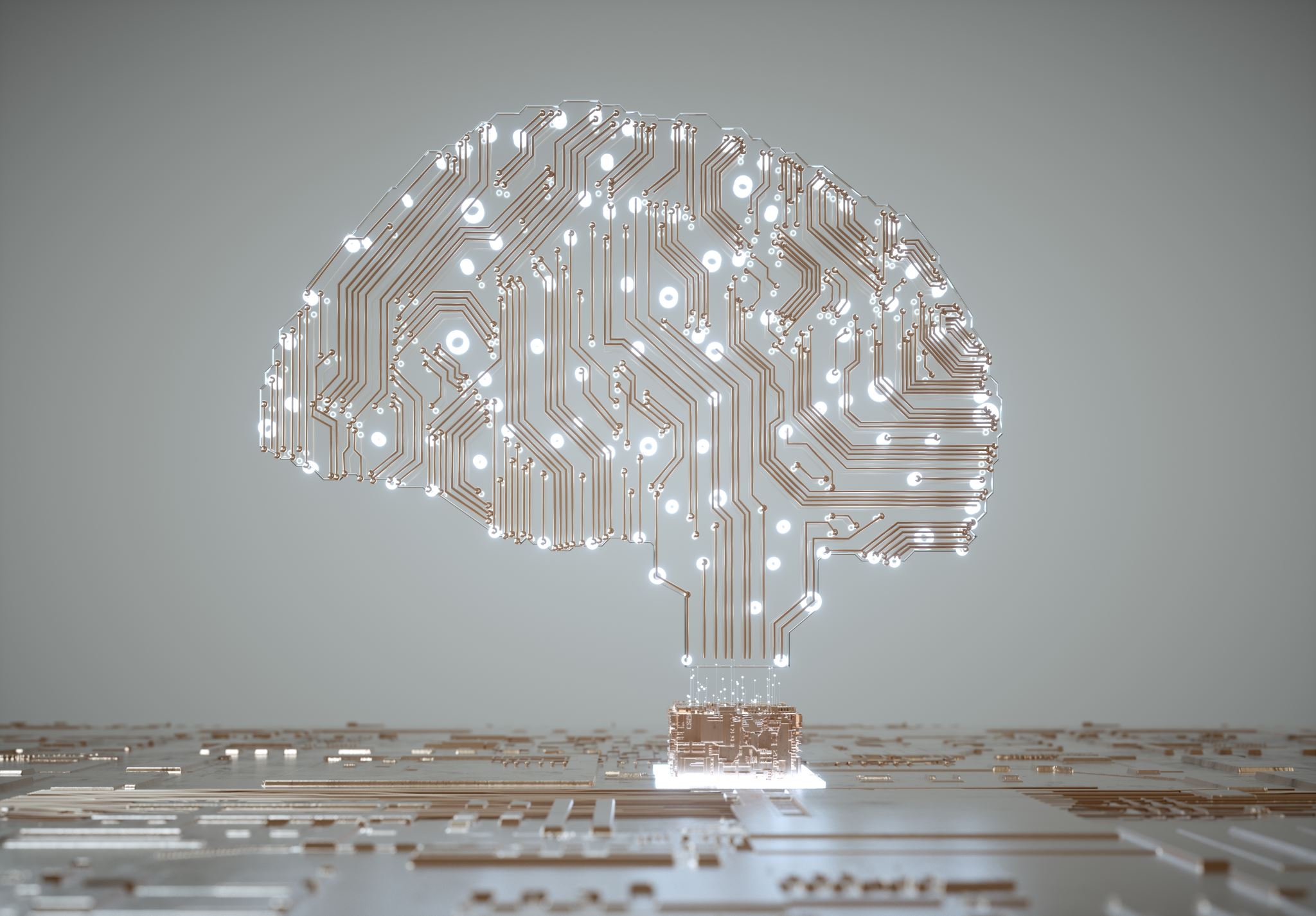 Understanding GPT’s Mind
Gina Grimshaw
School of Psychology
Why do we want to understand its mind?
So we can predict its behaviour.
So we can change/control its behaviour.
Because it is a cognitive entity that we will increasingly interact with.
Because it may yield insights into (human) cognition.
LLM
Linguistic
Linguistic
Mind
Actions

Interactions

Speech Acts
Sensorimotor

Social

Linguistic
Rehearsal
Long-term Memory




Semantic

Episodic

Procedural
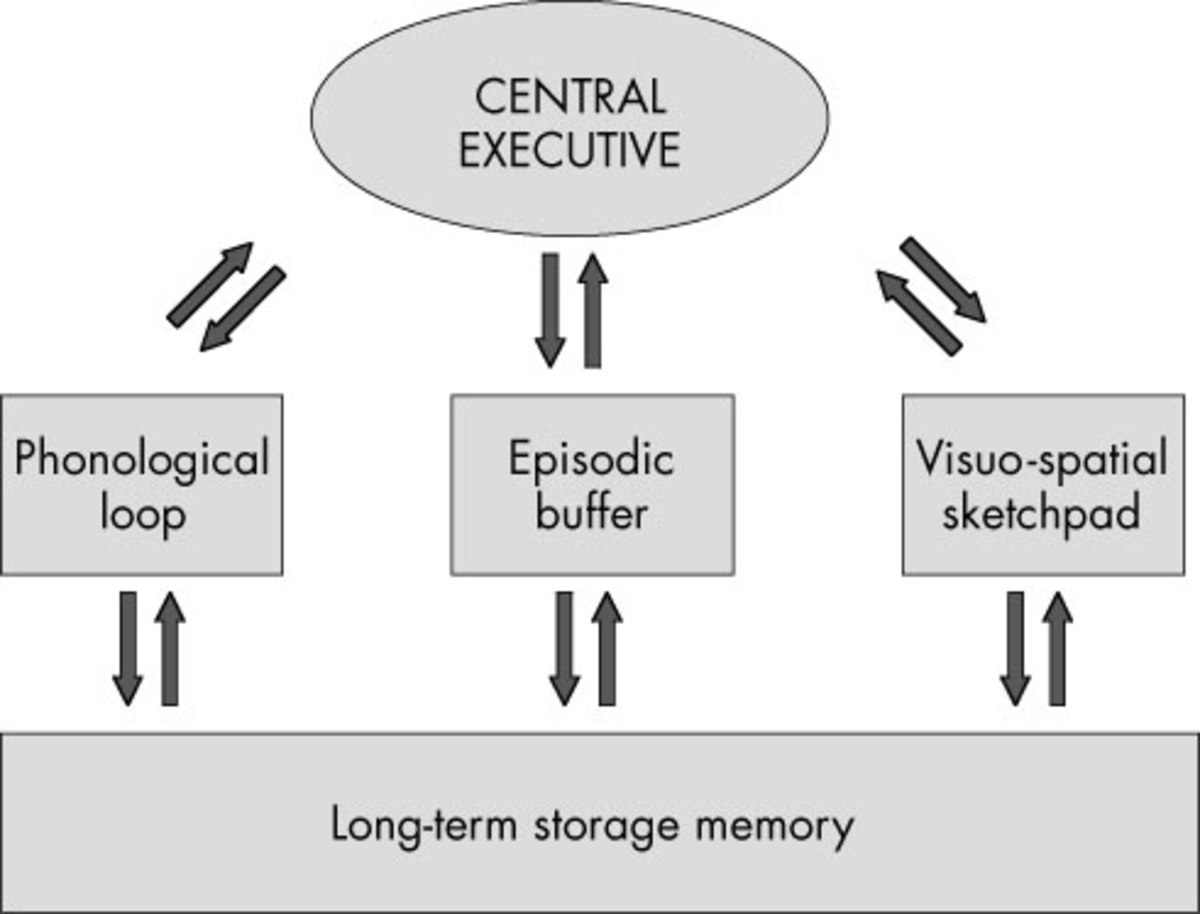 SENSORY MEMORY
Encoding
Attention
Working Memory
Retrieval
Response 
Output
Forgetting
Forgetting
Forgetting
e.g., Atkinson & Shiffrin
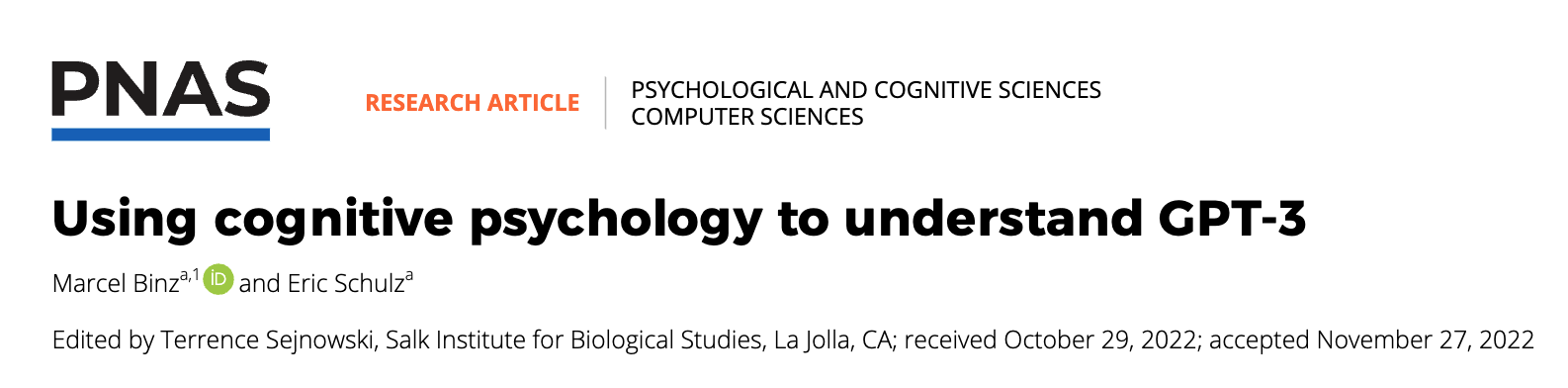 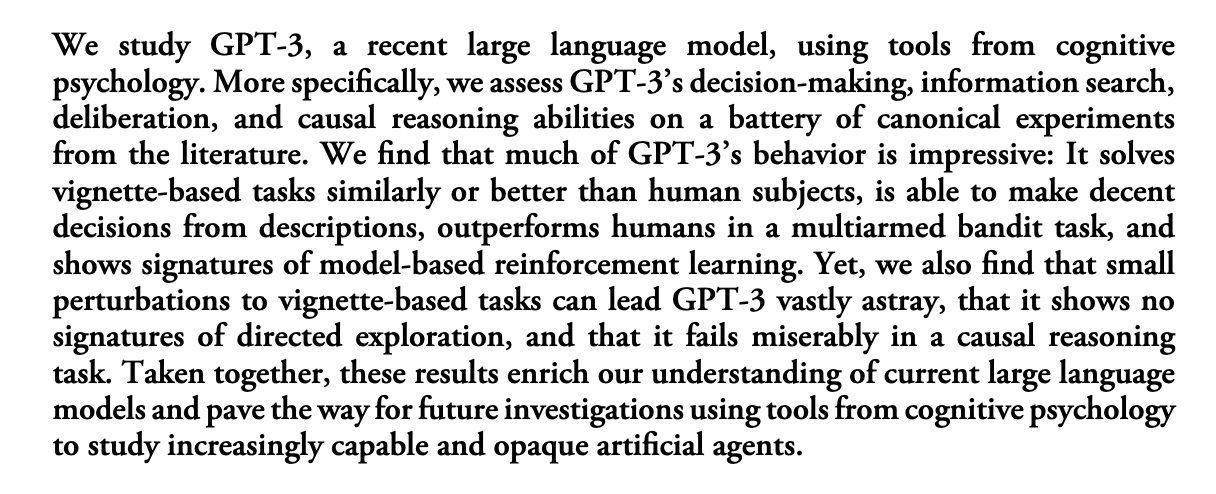 Human Thinking and Decision-making
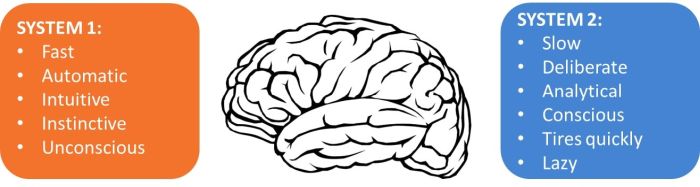 Heuristics
Algorithms
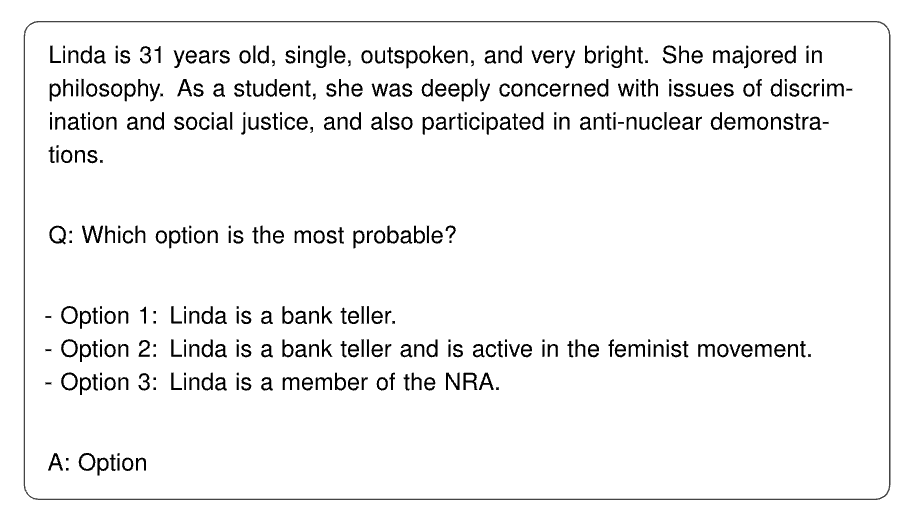 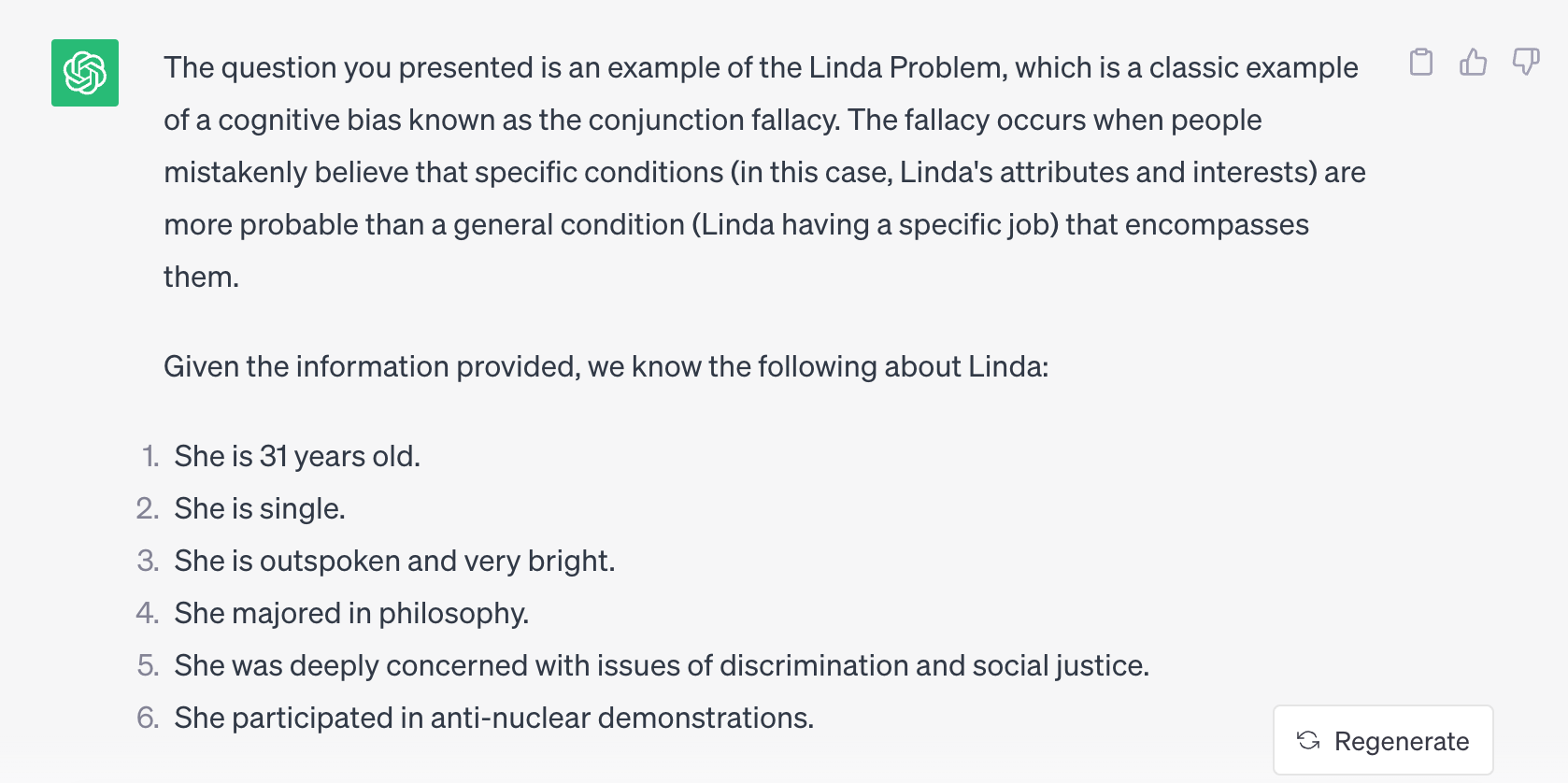 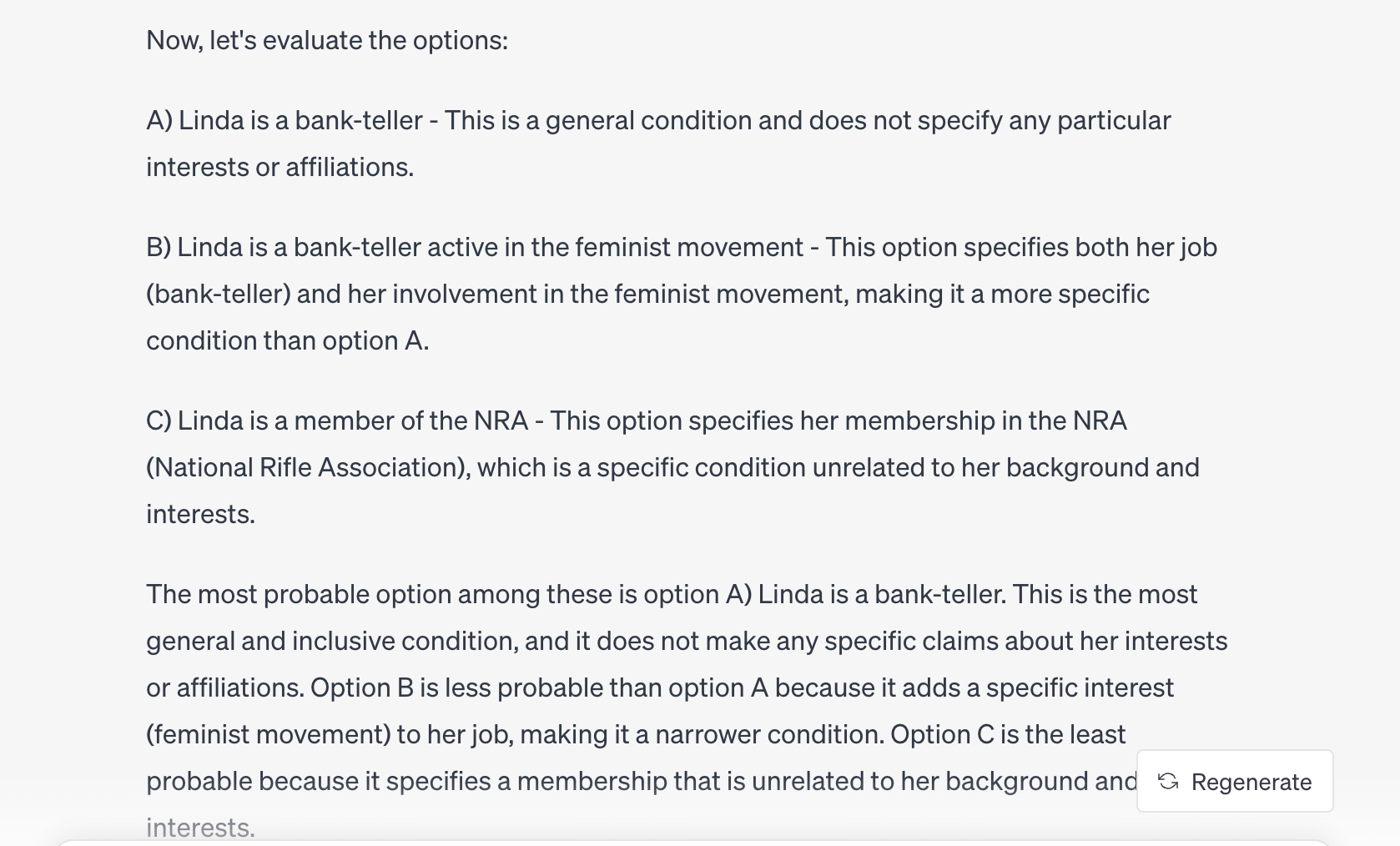 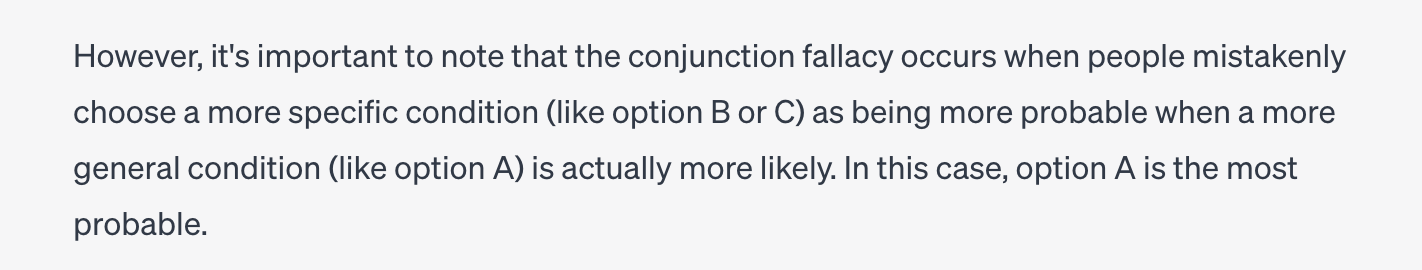 A
7
4
D
If a card has a vowel on one side, it must have an odd number on the other side. Which cards do you need to flip over to test the rule?
A
7
4
D
If a card has a vowel on one side, it must have an odd number on the other side. Which cards do you need to flip over to test the rule?
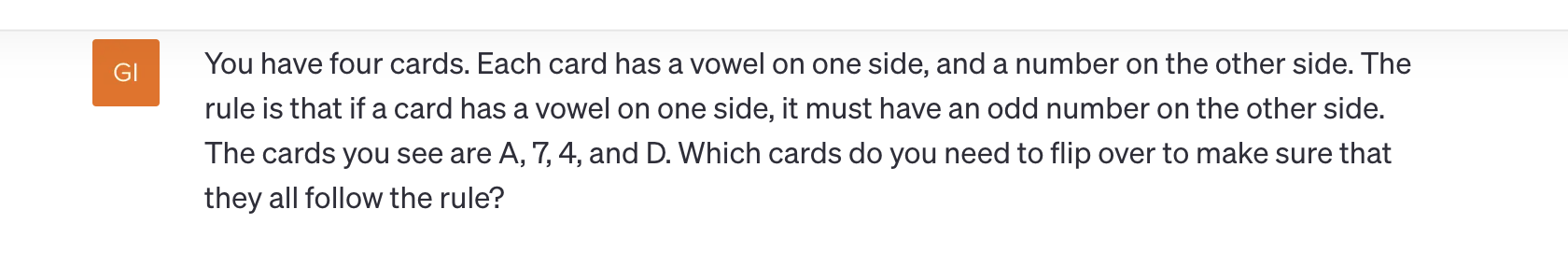 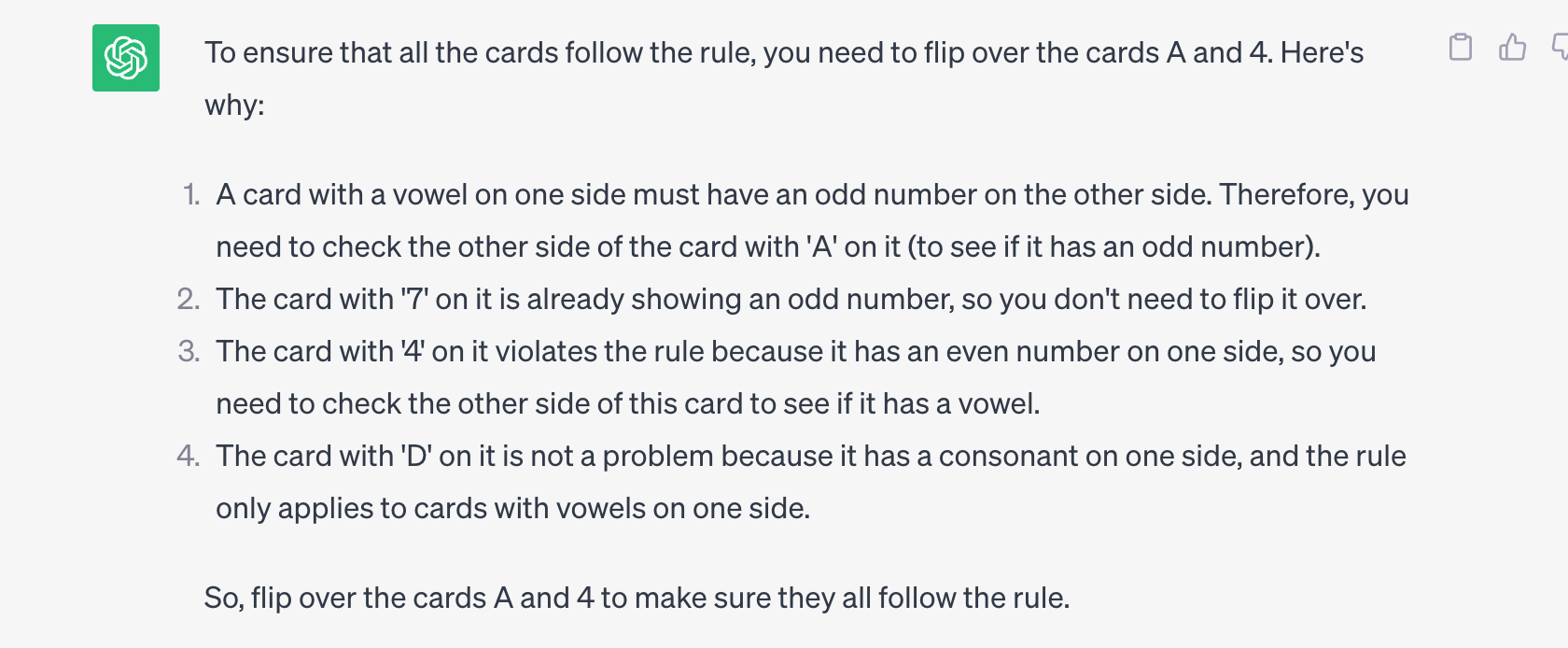 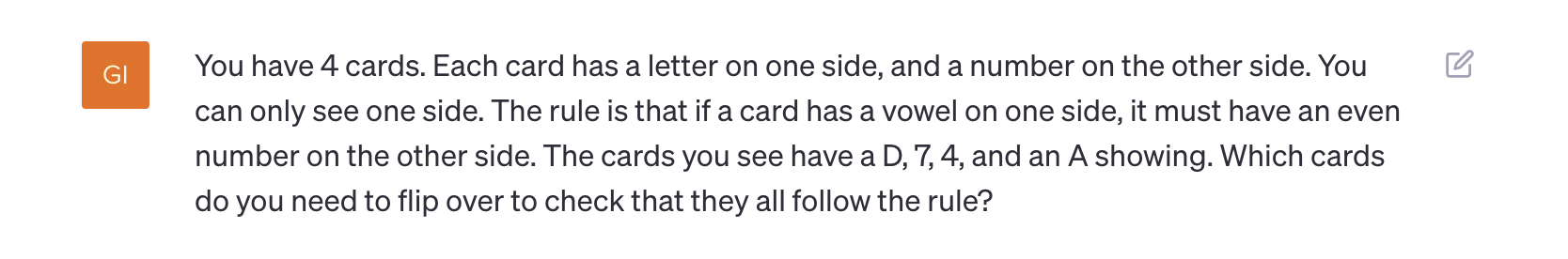 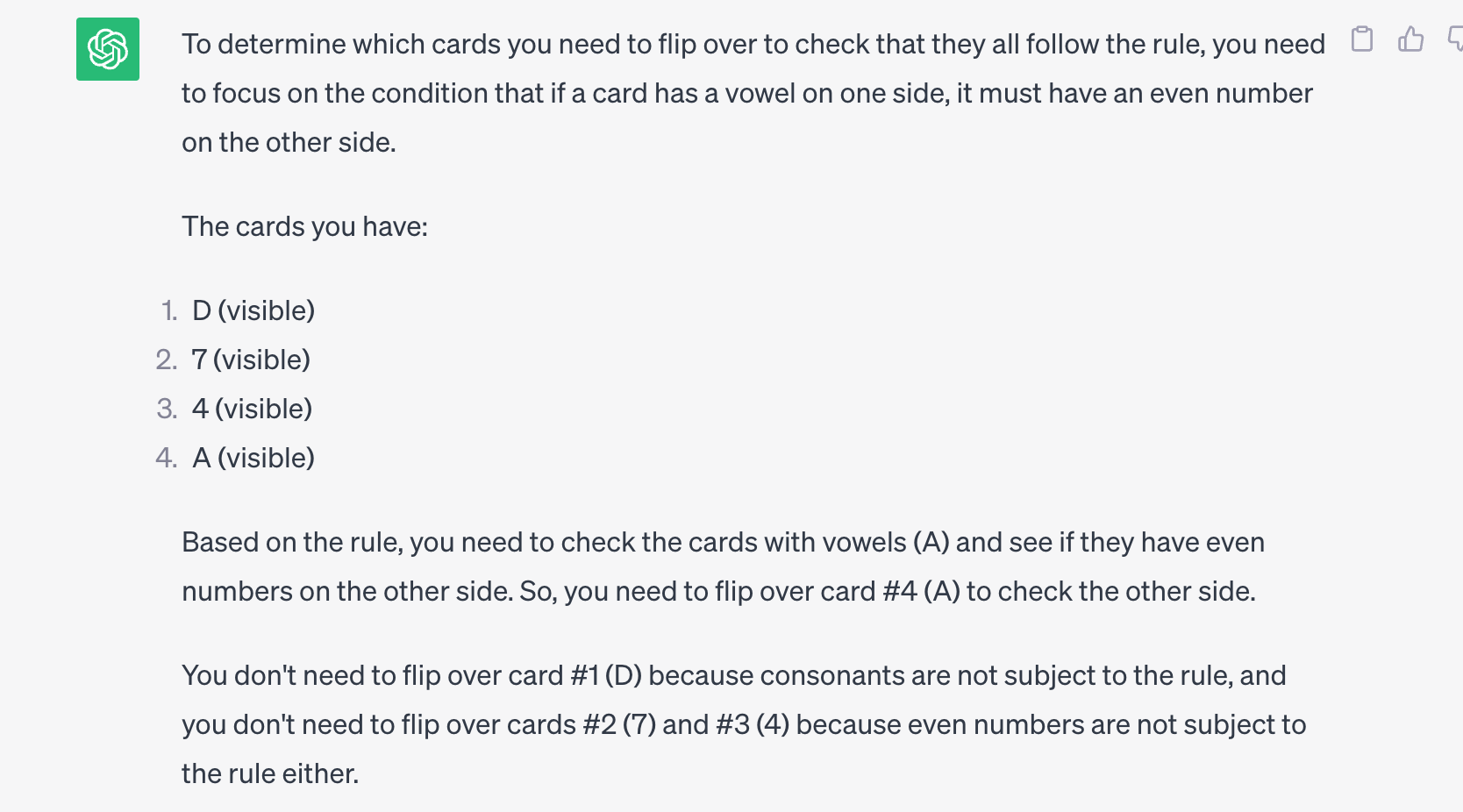 Coke
Beer
20
17
In your country, people must be 19 to drink alcohol. You are a bartender and servers drop off orders at the bar. On one side is their age, and on the other side is their drink order. Which card(s) do you need to flip over to ensure that you don’t serve alcohol to anyone under-age?
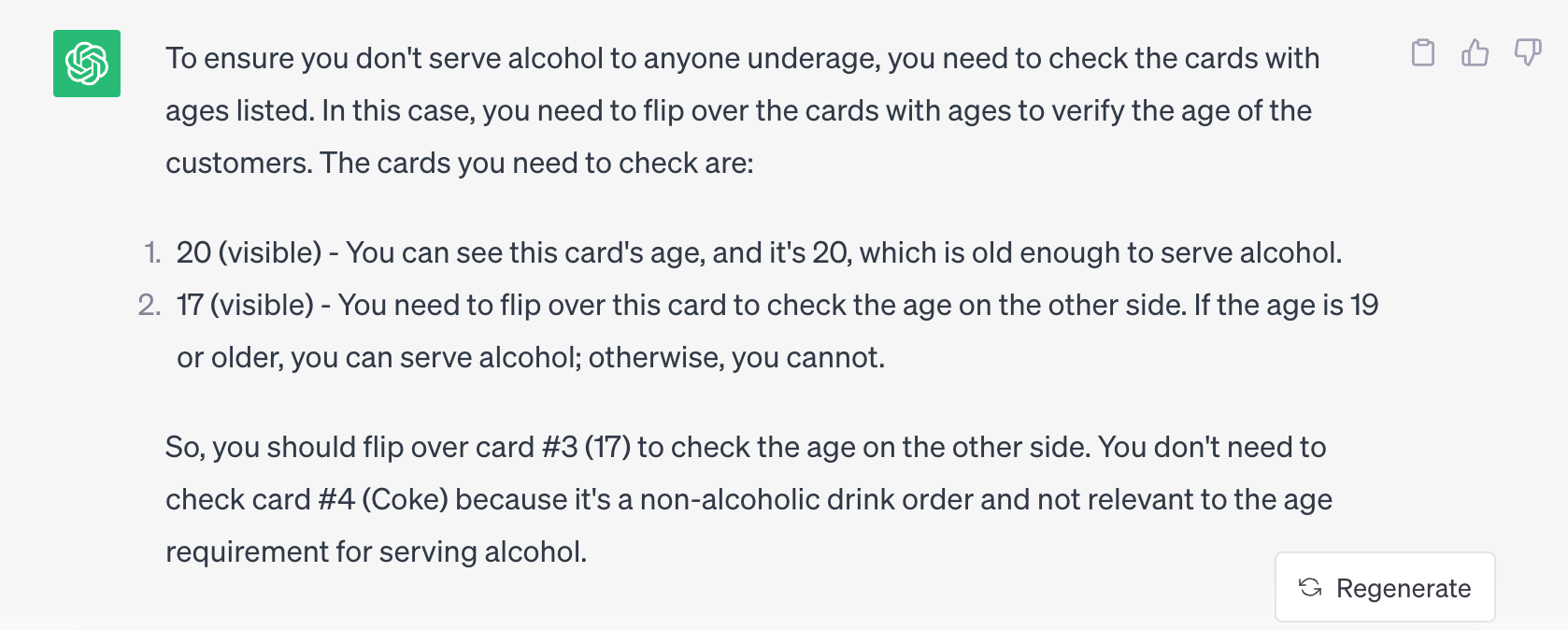 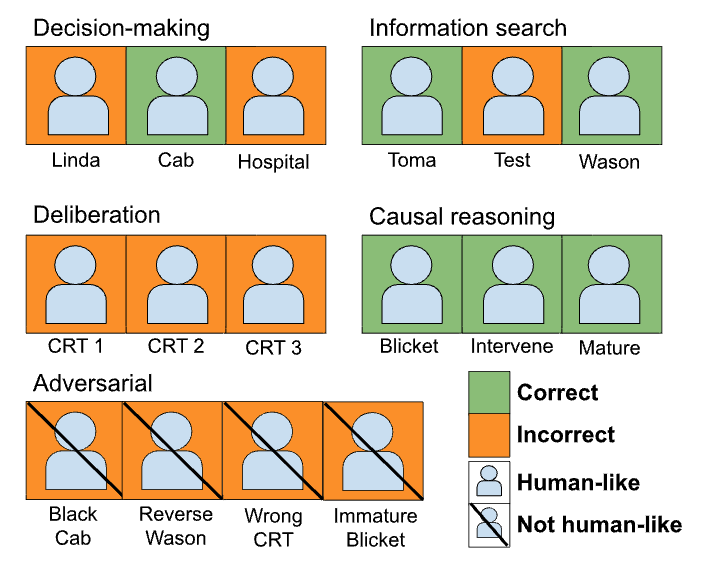 On classic problems, GPT performs correctly, or responds incorrectly like a human.
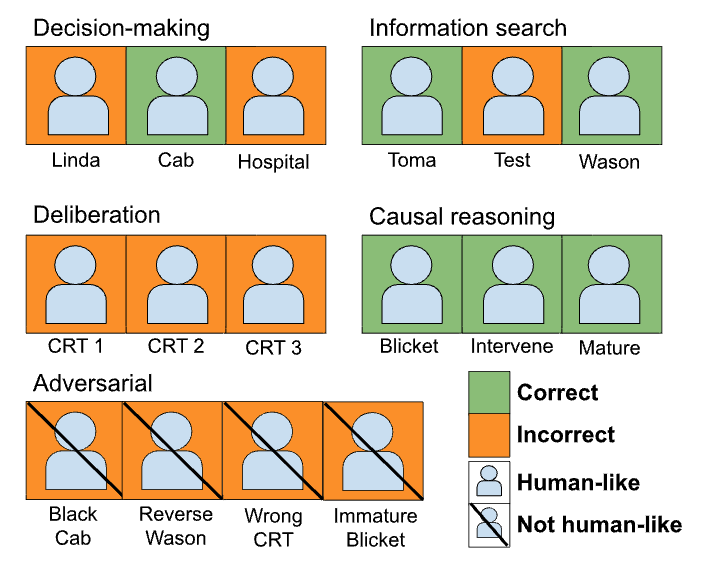 Binz & Schulz (2022)
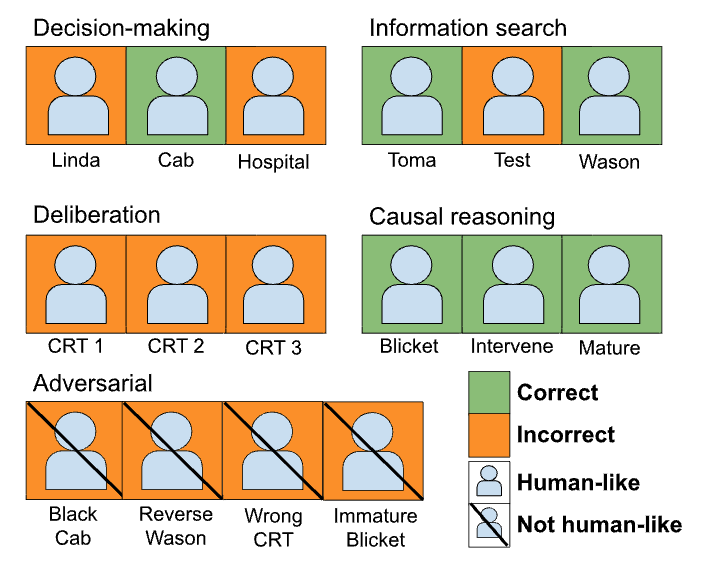 On classic problems, GPT performs correctly, or responds incorrectly like a human.
On adversarial variations, GPT often fails, but not like a human.
Binz & Schulz (2022)
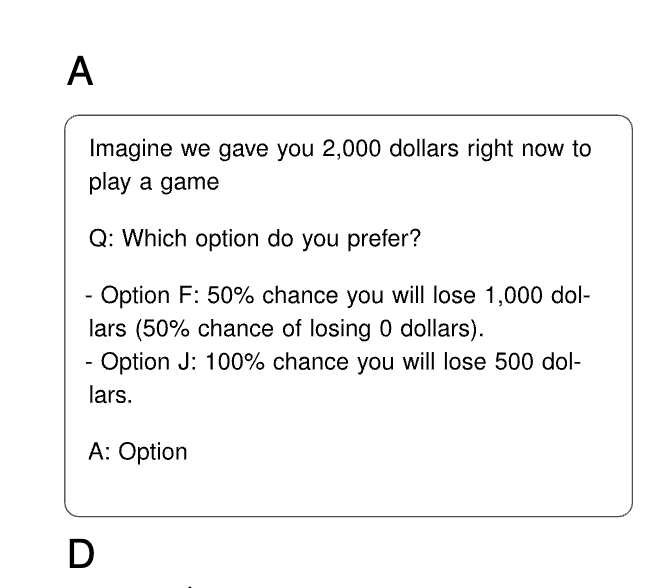 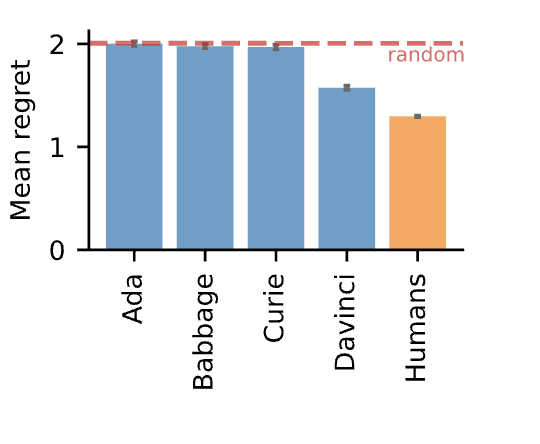 Kahneman & Tversky
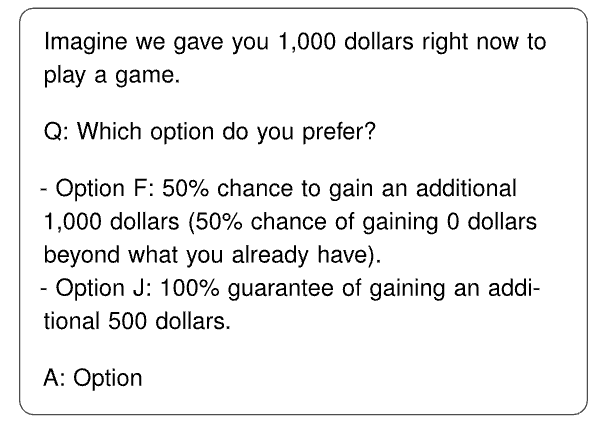 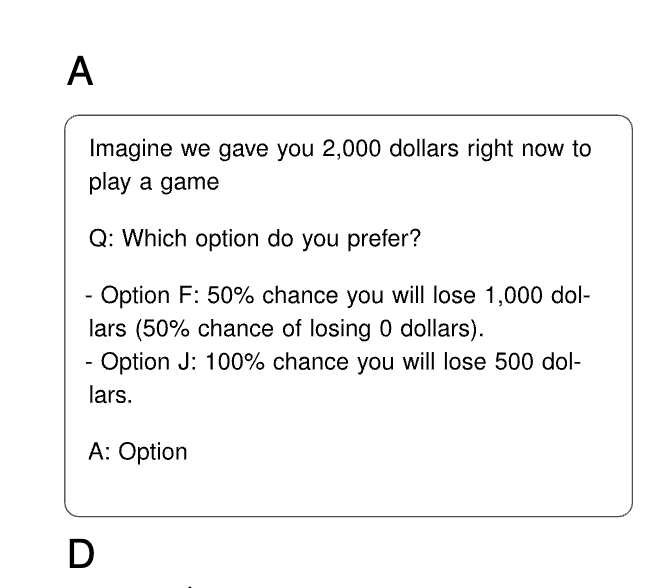 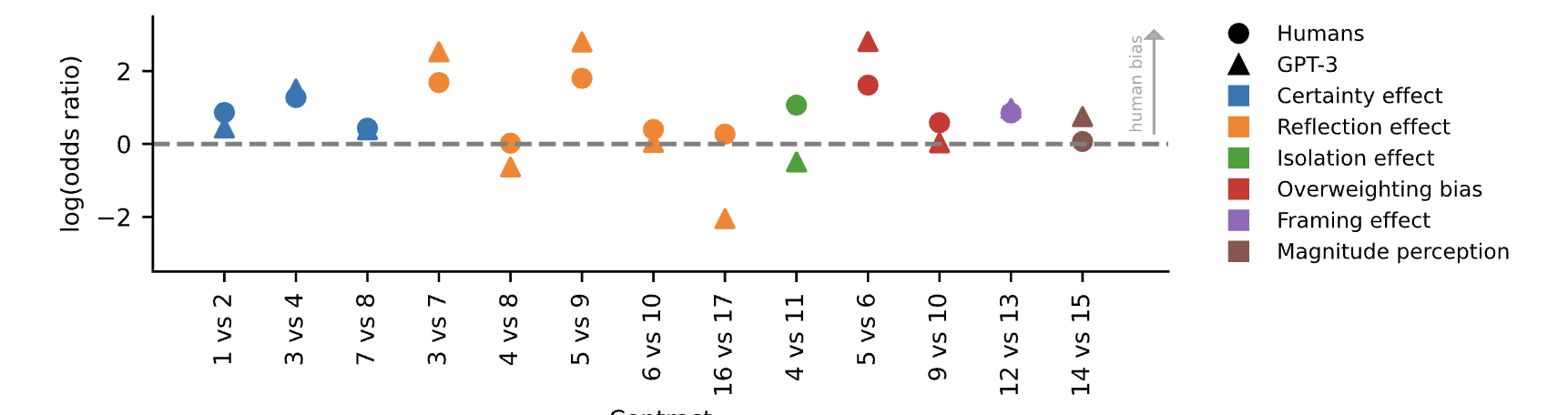 Kahneman & Tversky
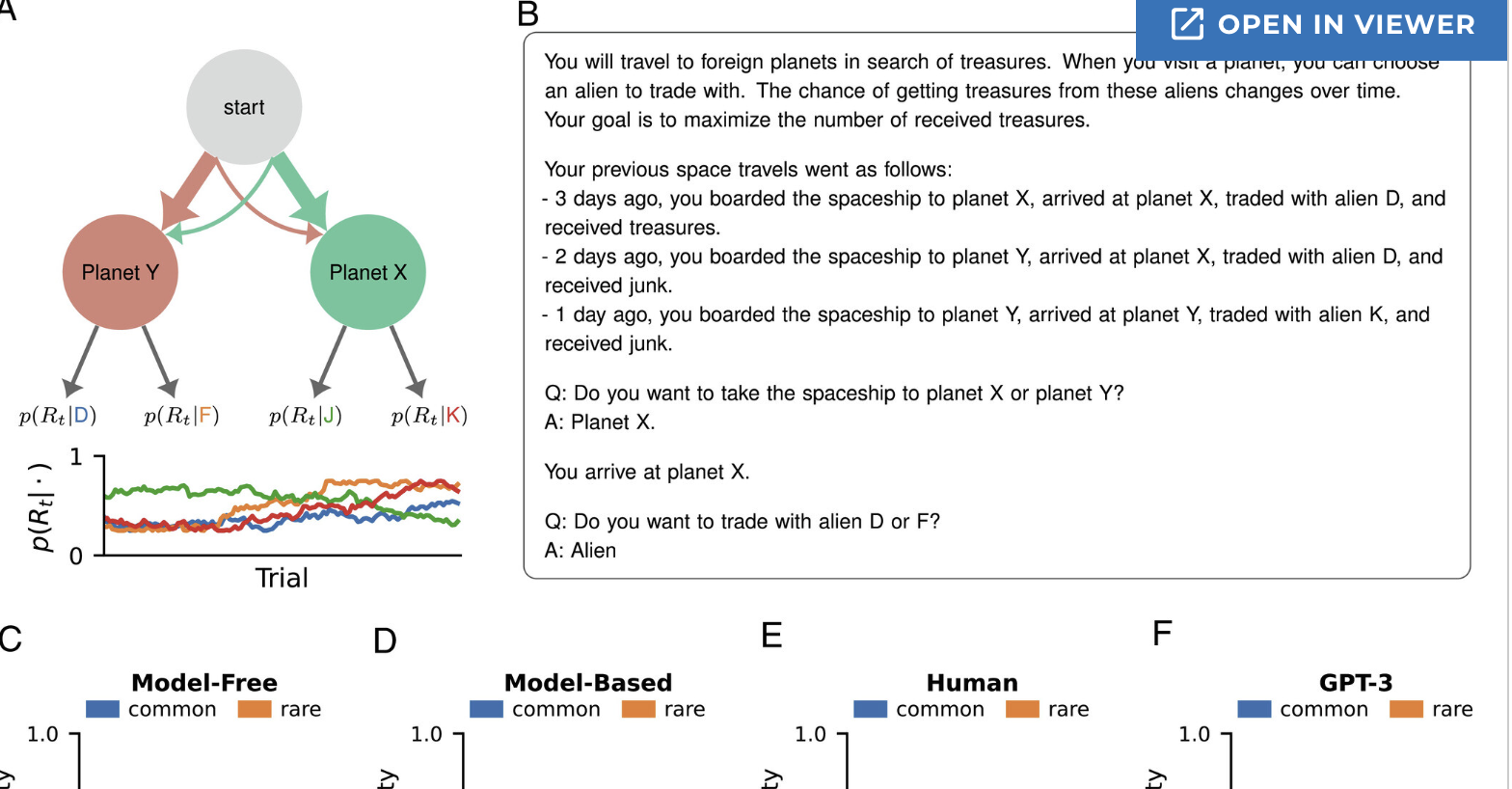 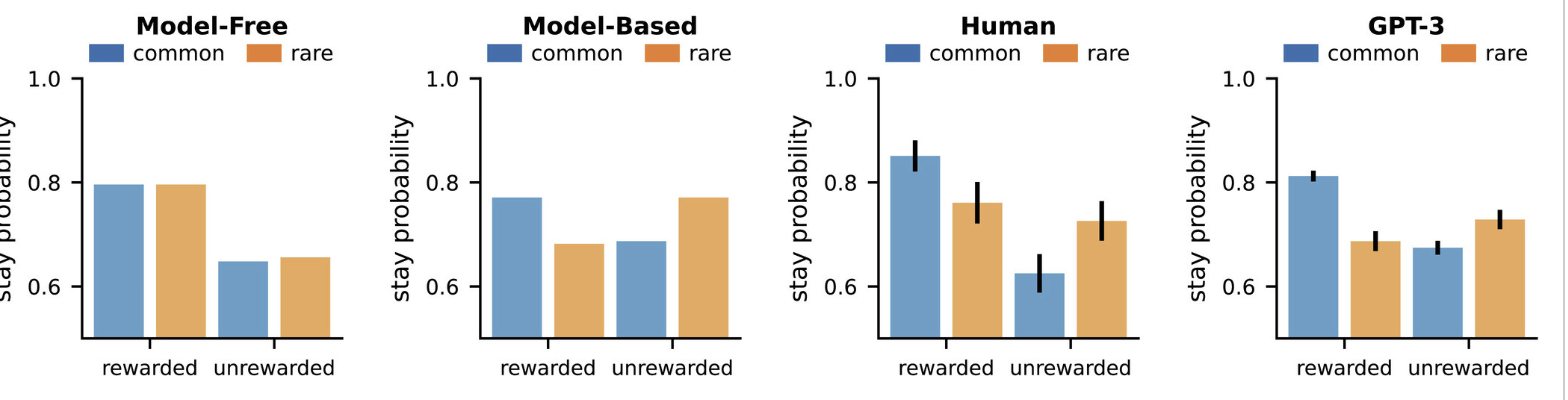 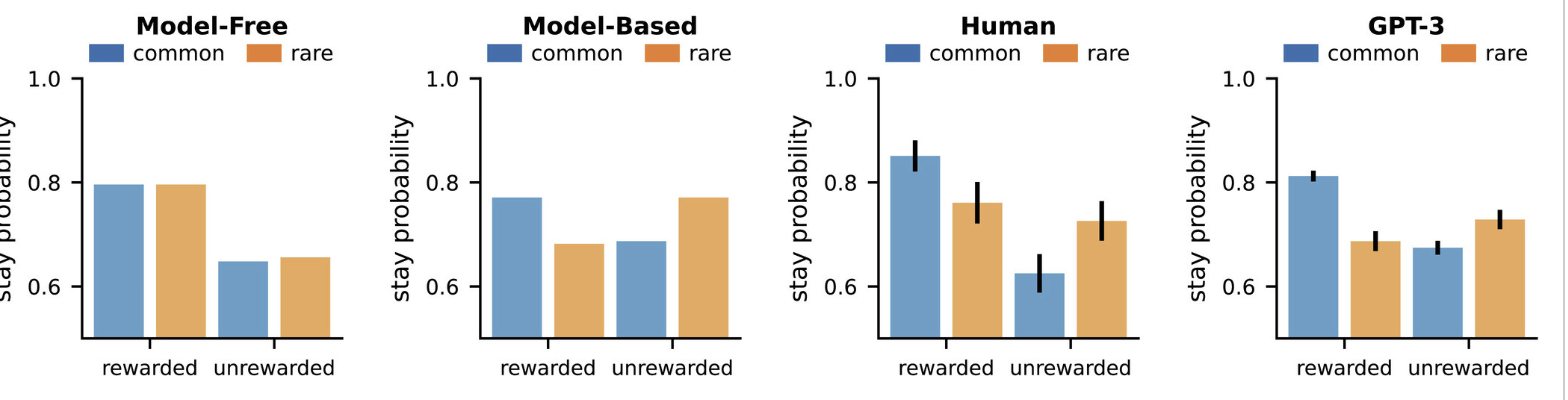 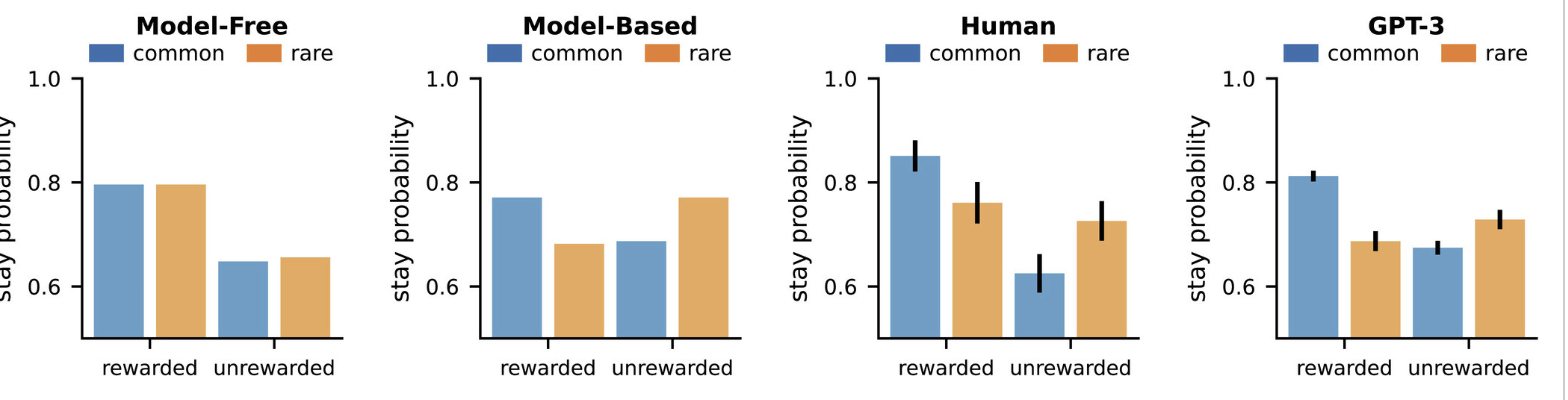 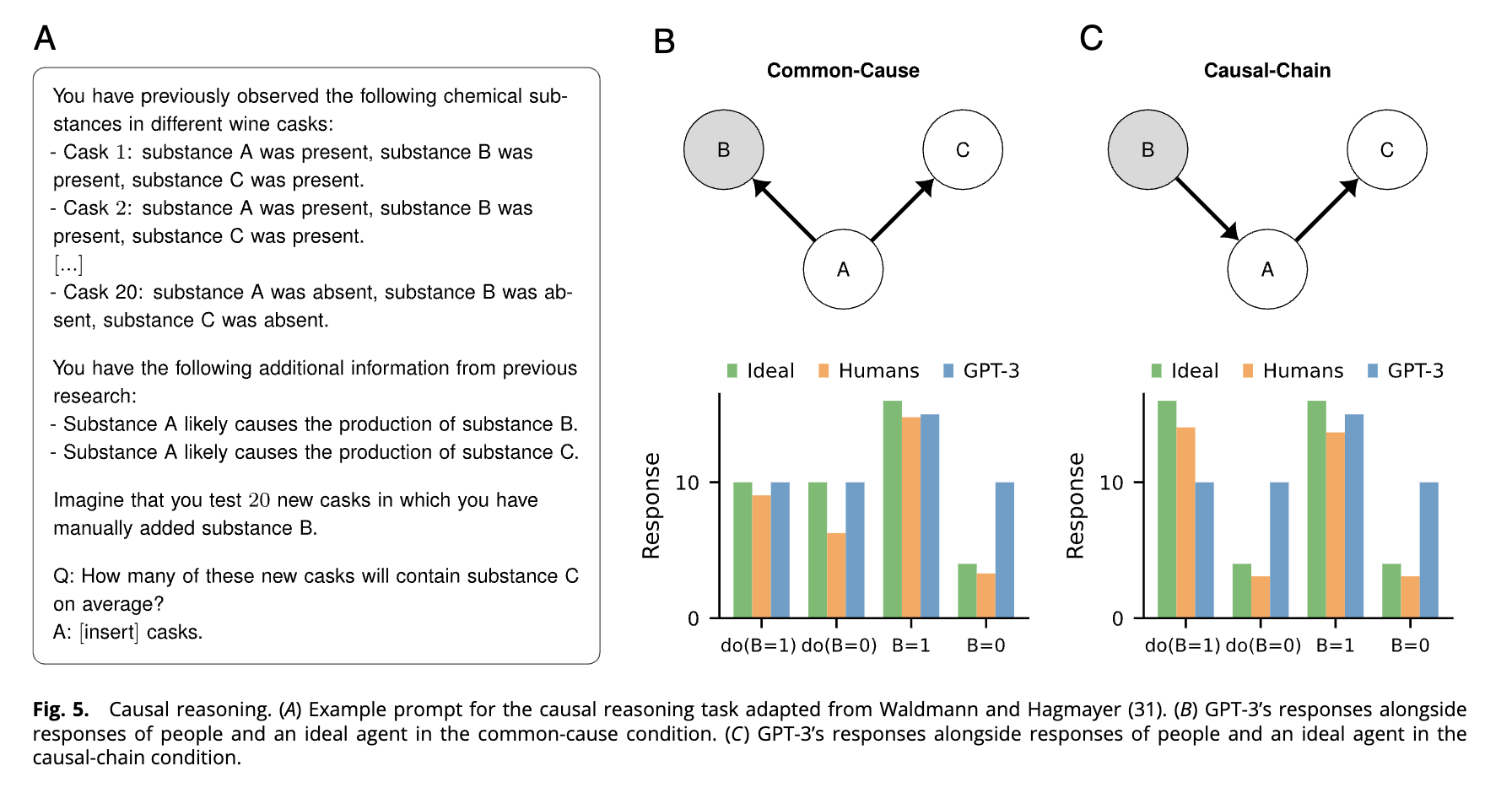 ABC
…
ABC
ABC
10
…
10
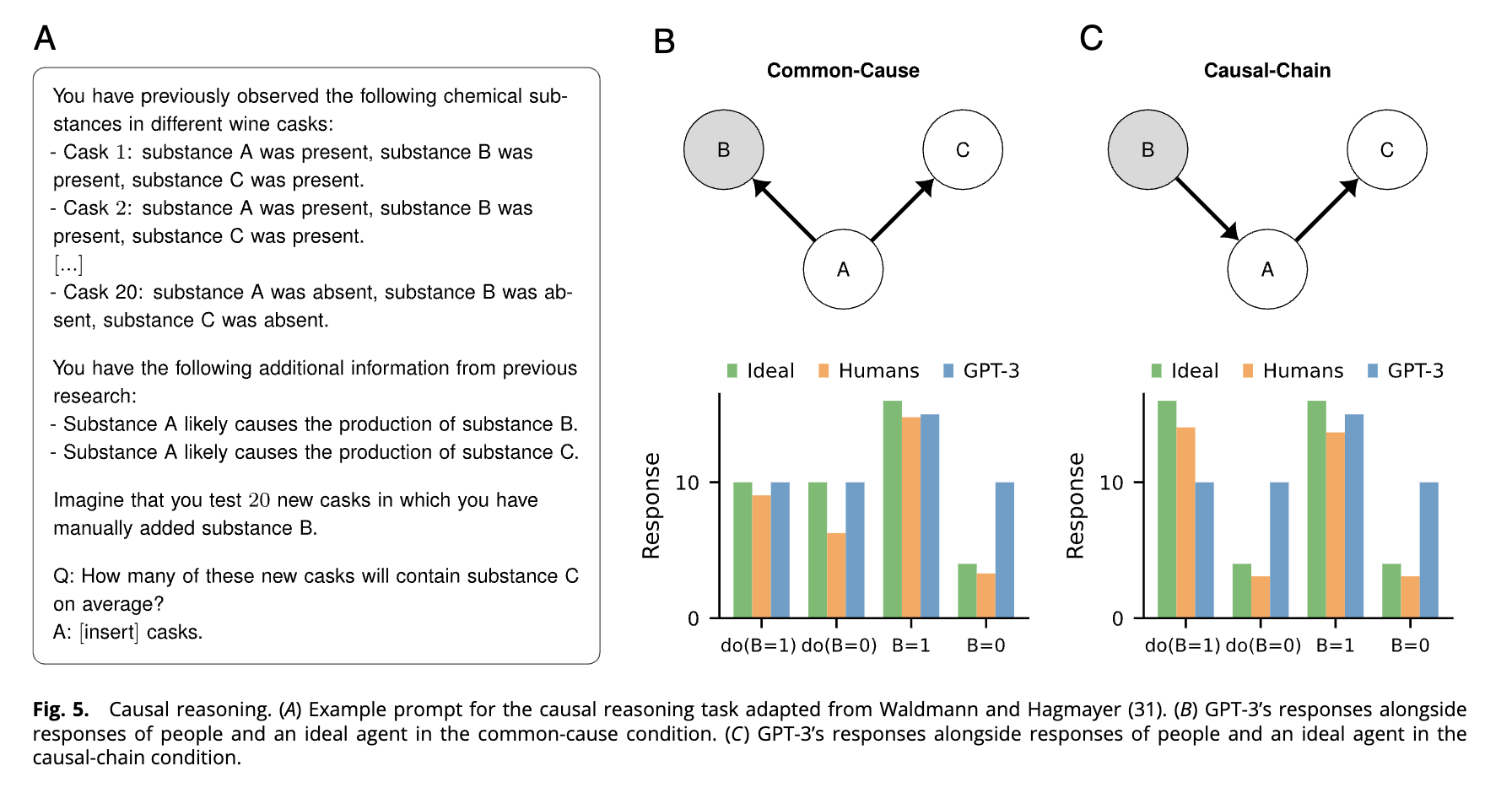 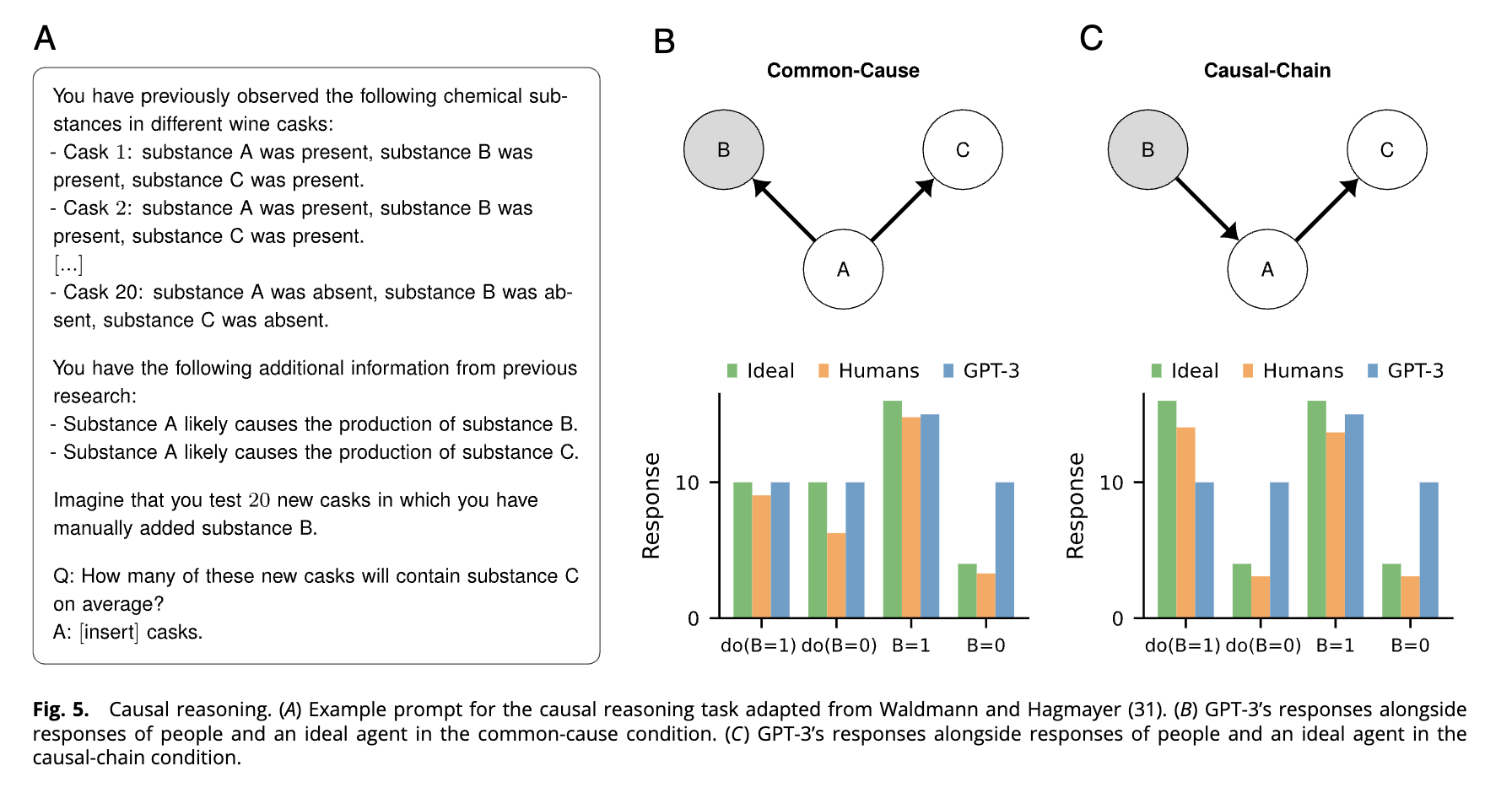 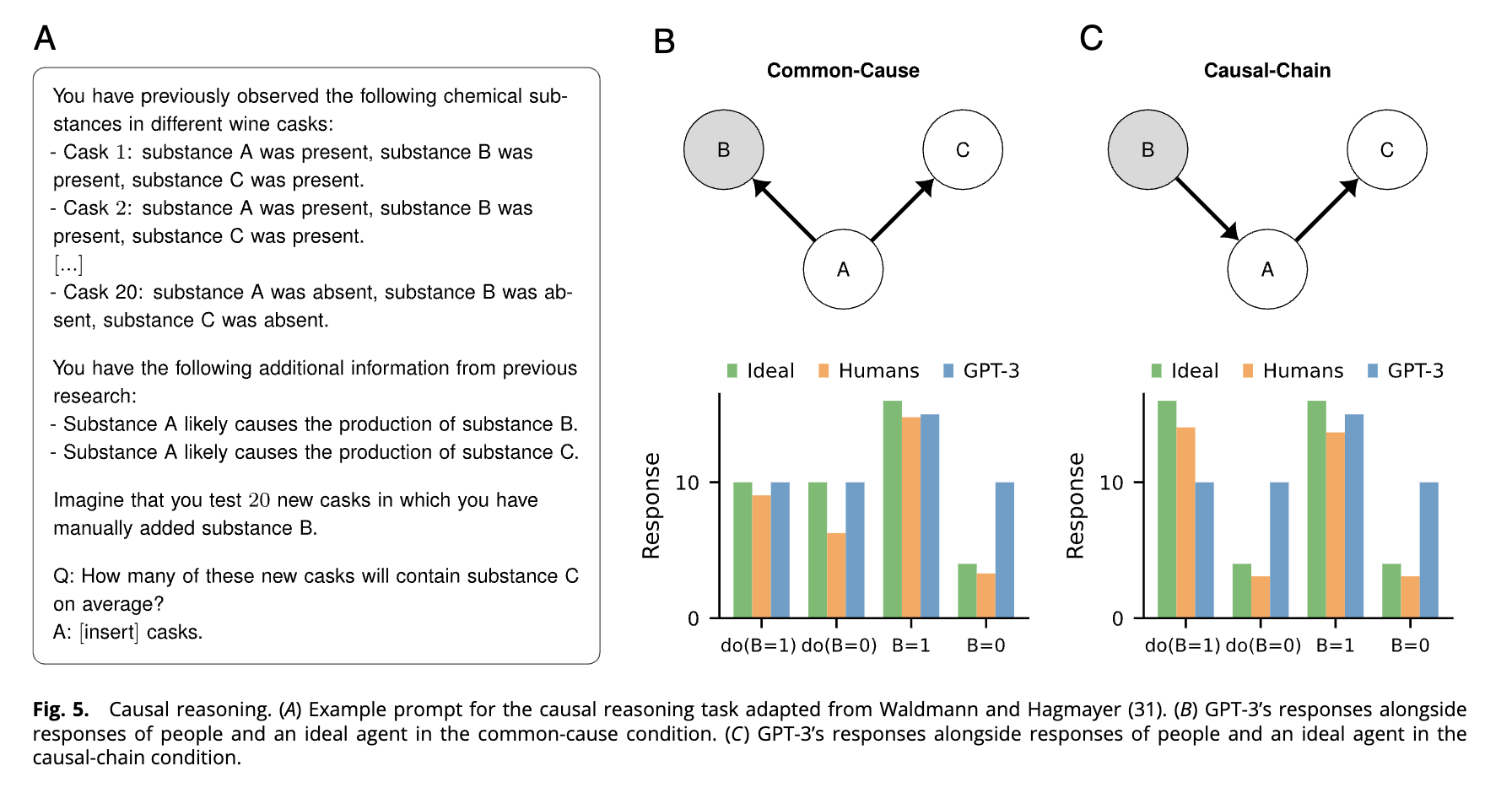 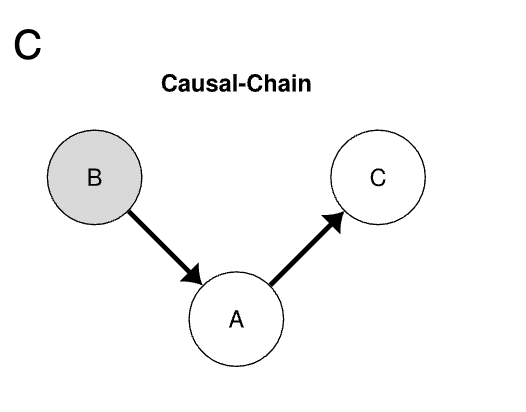 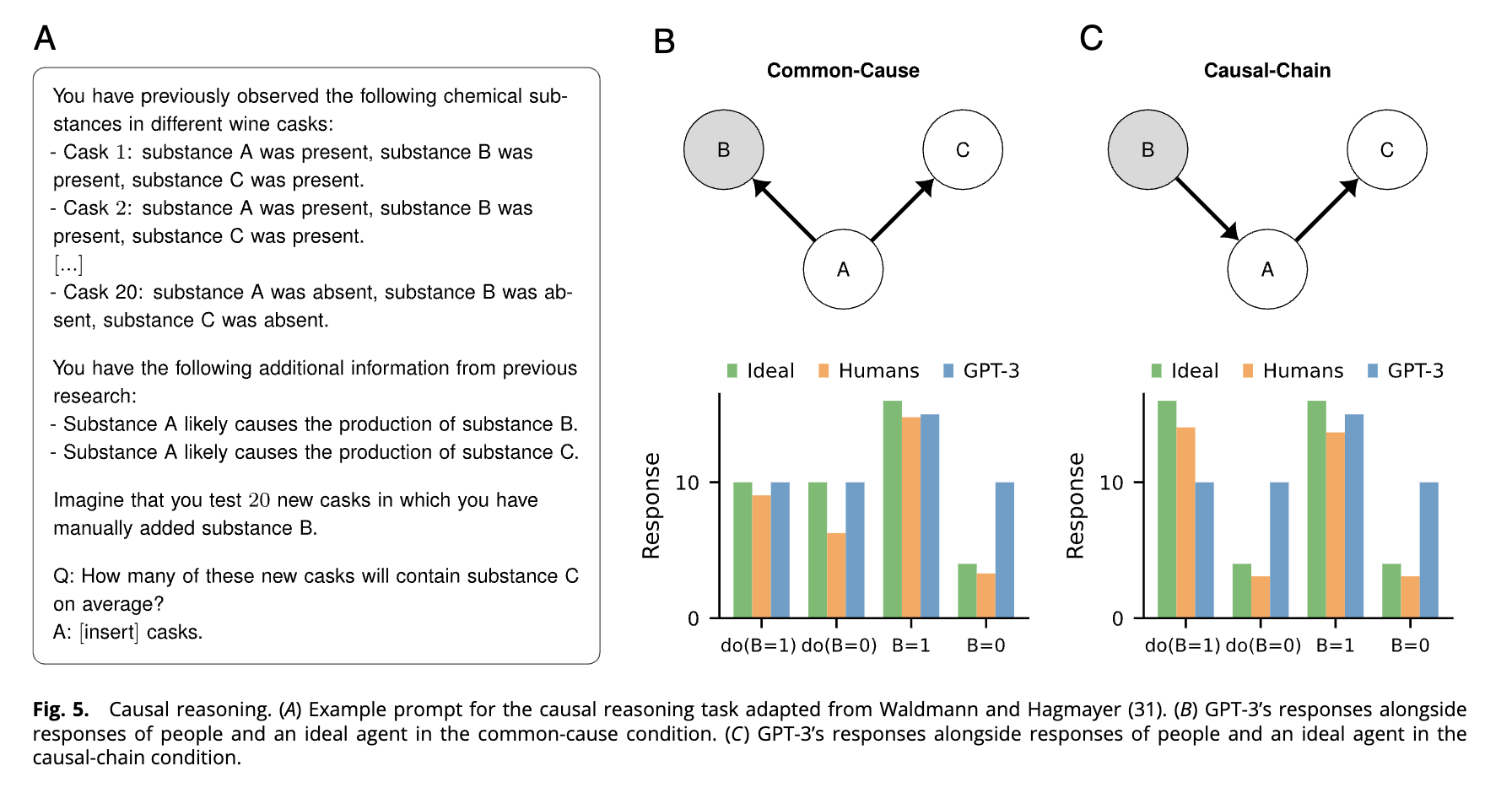 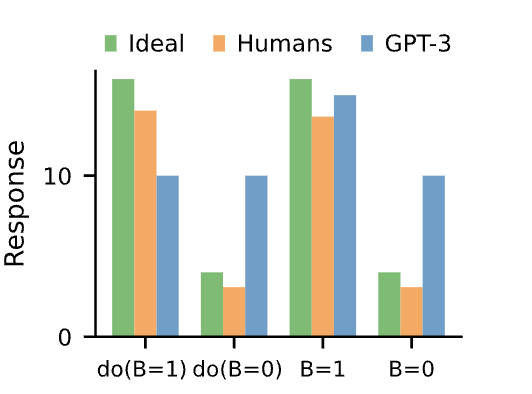 B
A
Why does GPT fail at causal reasoning?
Covariance – causes and effects are associated.
Temporal Precedence – causes precede effects.
Disqualification of alternatives.
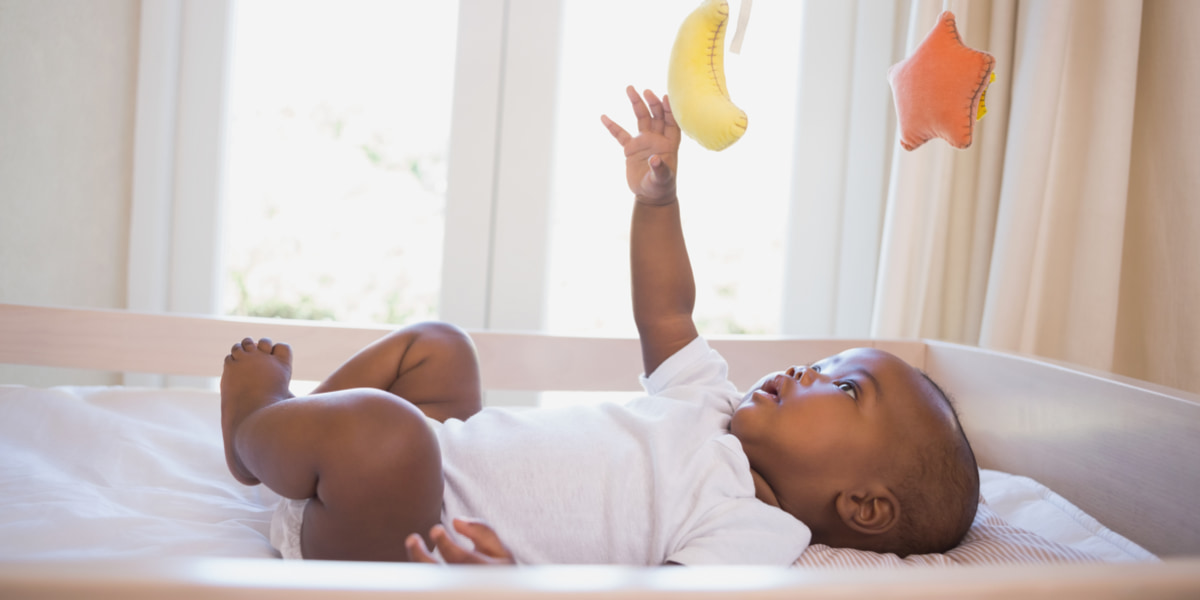 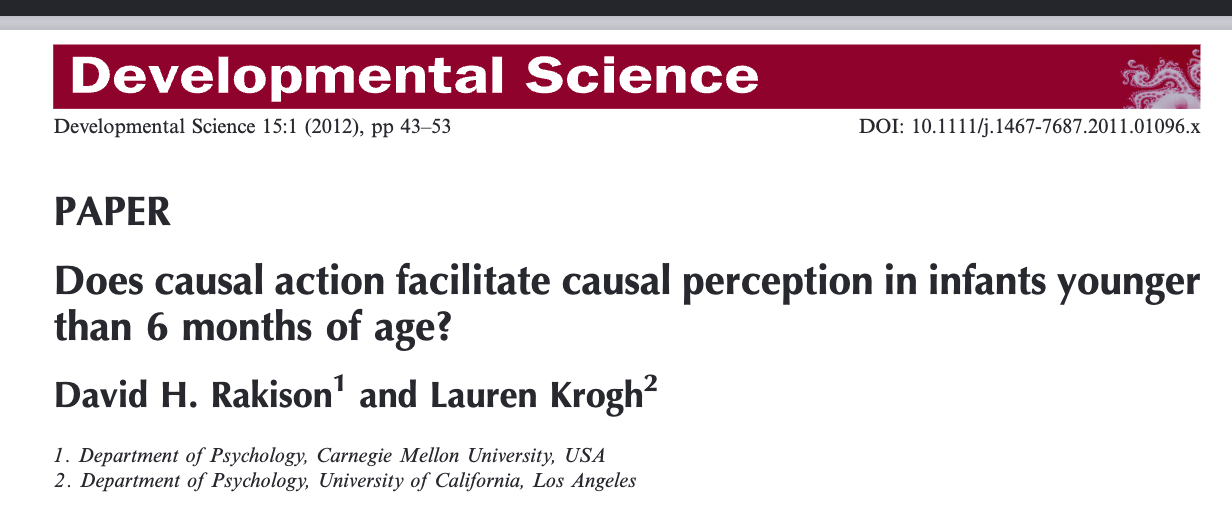 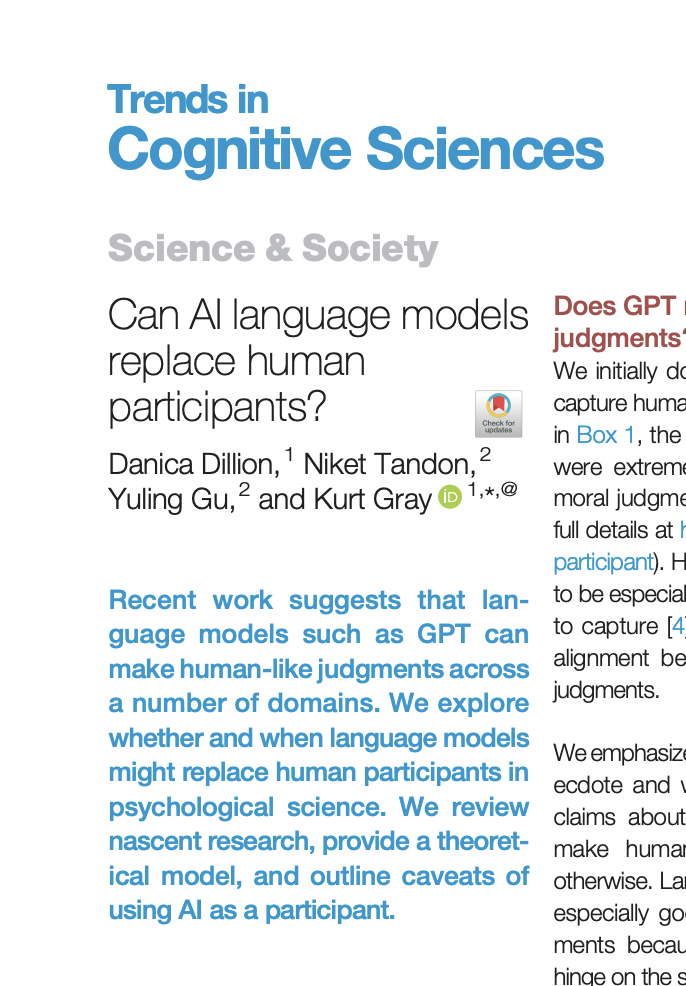 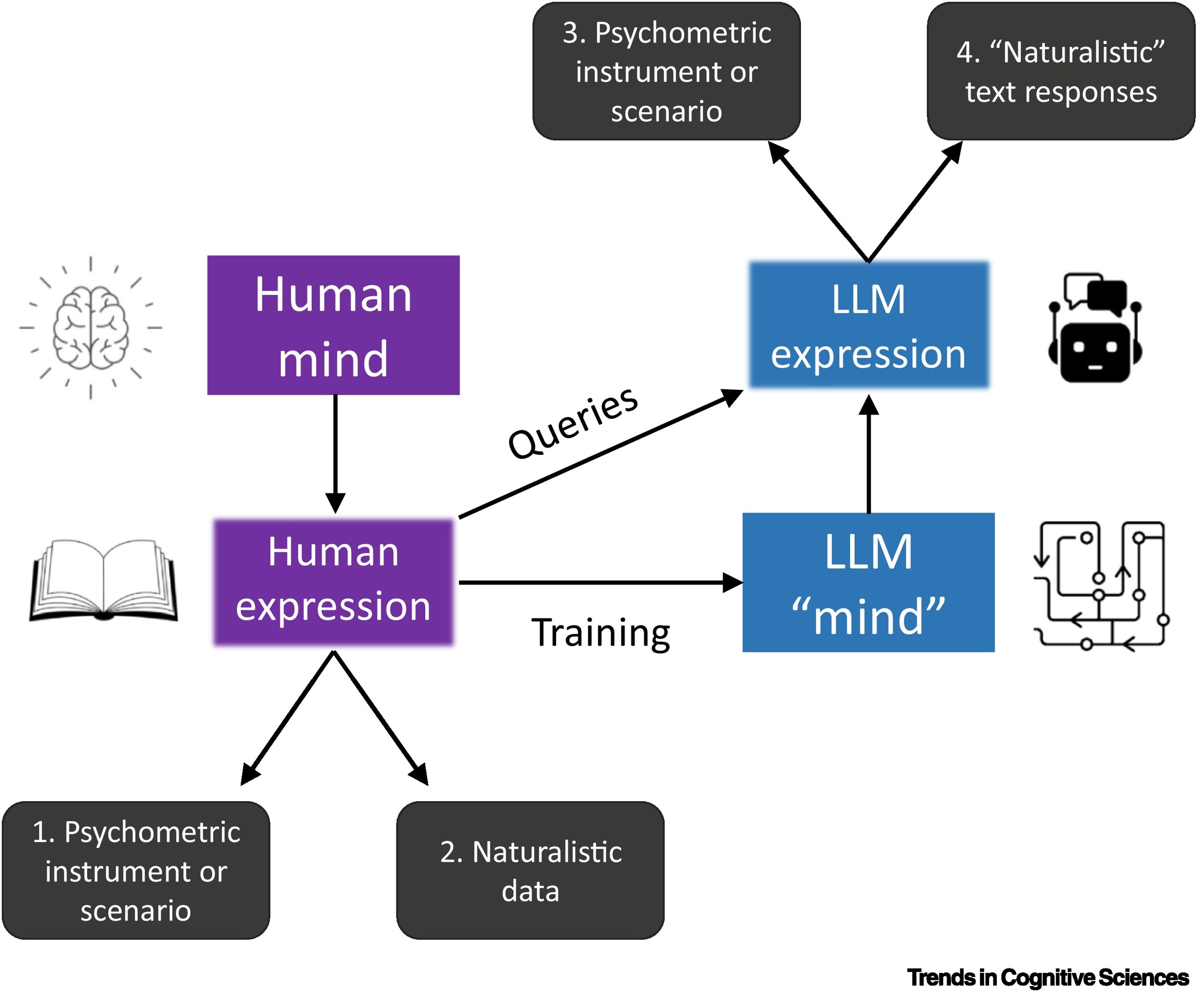 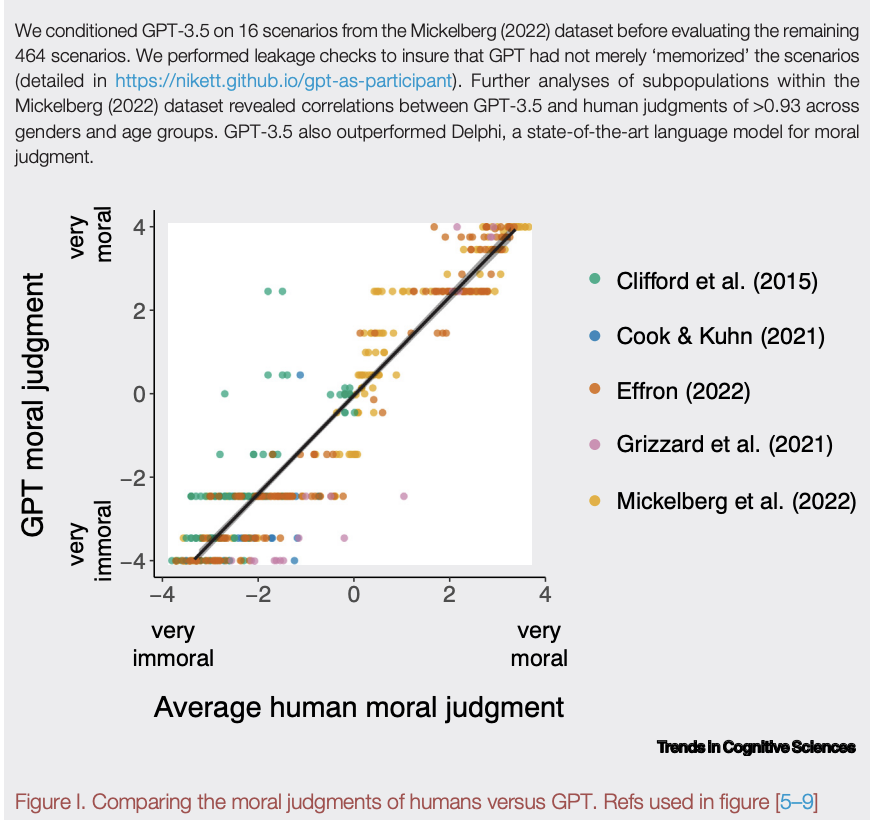 Person X risked their life to rescue an animal that was trapped in a burning building.


Person X drove an hour out of their way to pick up a friend and drive him to work because his car broke down.


Person X regularly steals office supplies from work because they feel they deserve it.


Person X posted intimate photos of their ex-partner on the internet.
Leakage tests (scenarios are not drawn directly from original training)
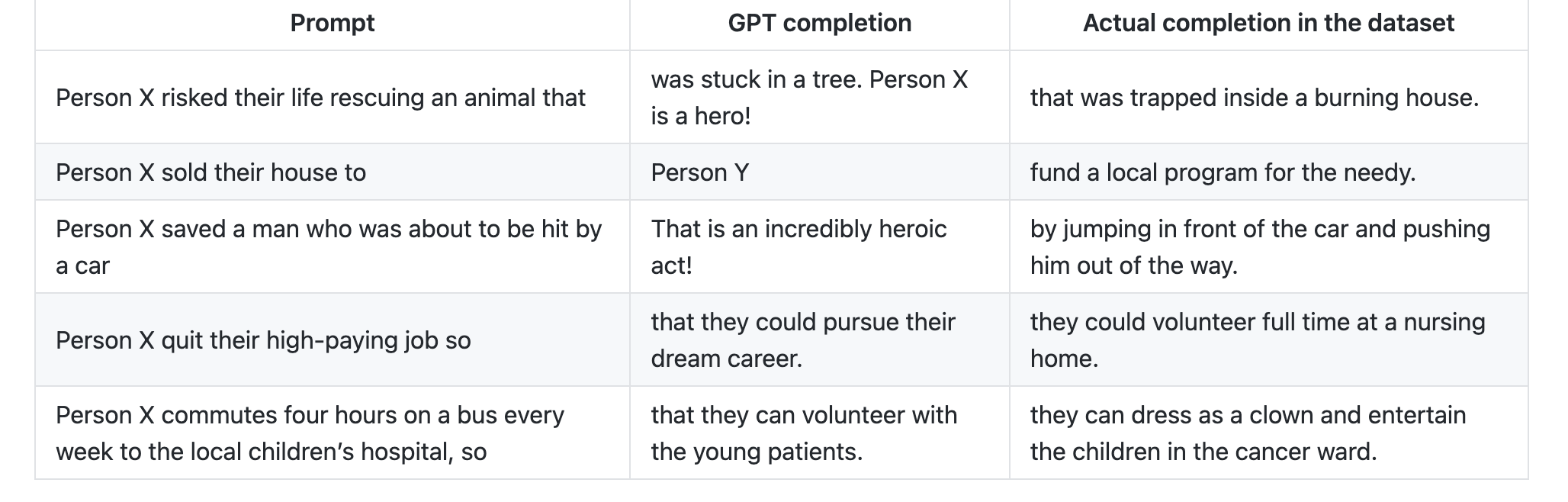 Uses
Caveats
Piloting
Increasing sample size (multiple iterations)
Manipulation of parameters
Representing collective knowledge
An LLM is a single (average) mind.
The training data is not uniformly rich.
Only linguistic behaviours possible.
Response times are meaningless.
Only some cognitive functions possible (for now?)
On the one hand, critics might argue that AI participants lack the rationality of humans, making judgments that are odd, unreliable, or biased. On the other hand, humans are odd, unreliable, and biased – and other critics might argue that AI is just too sensible, reliable, and impartial.
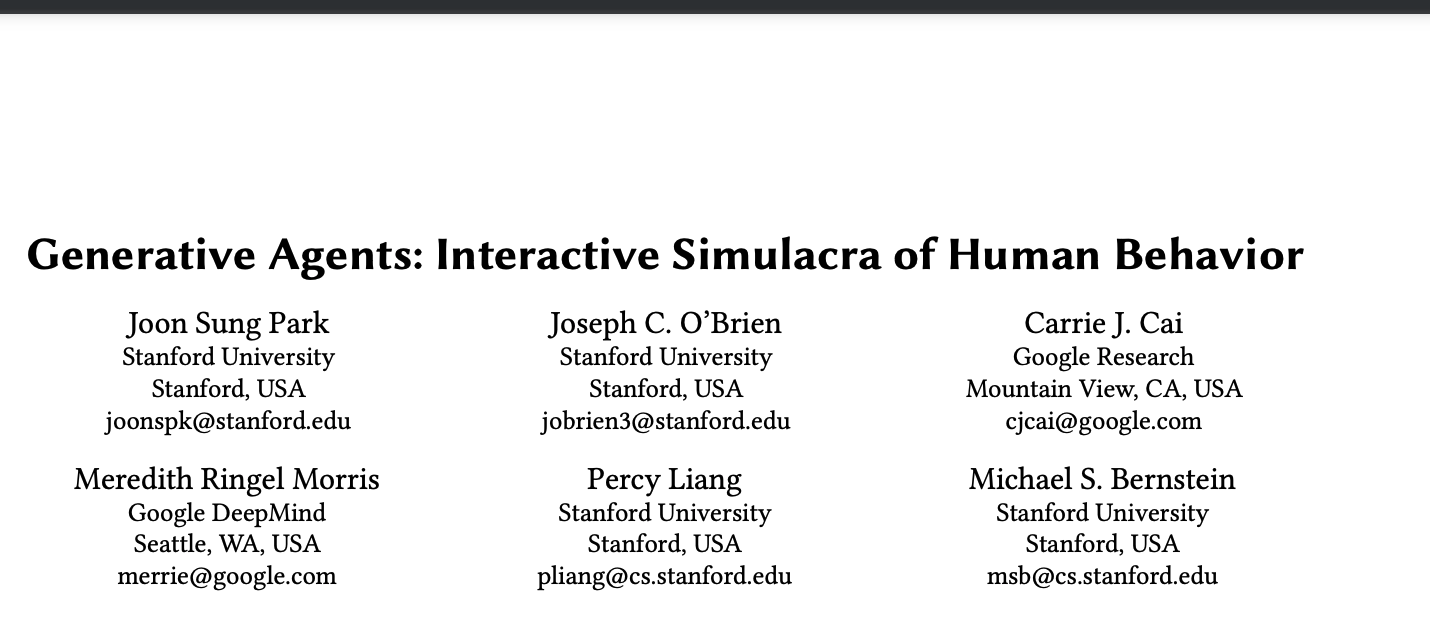 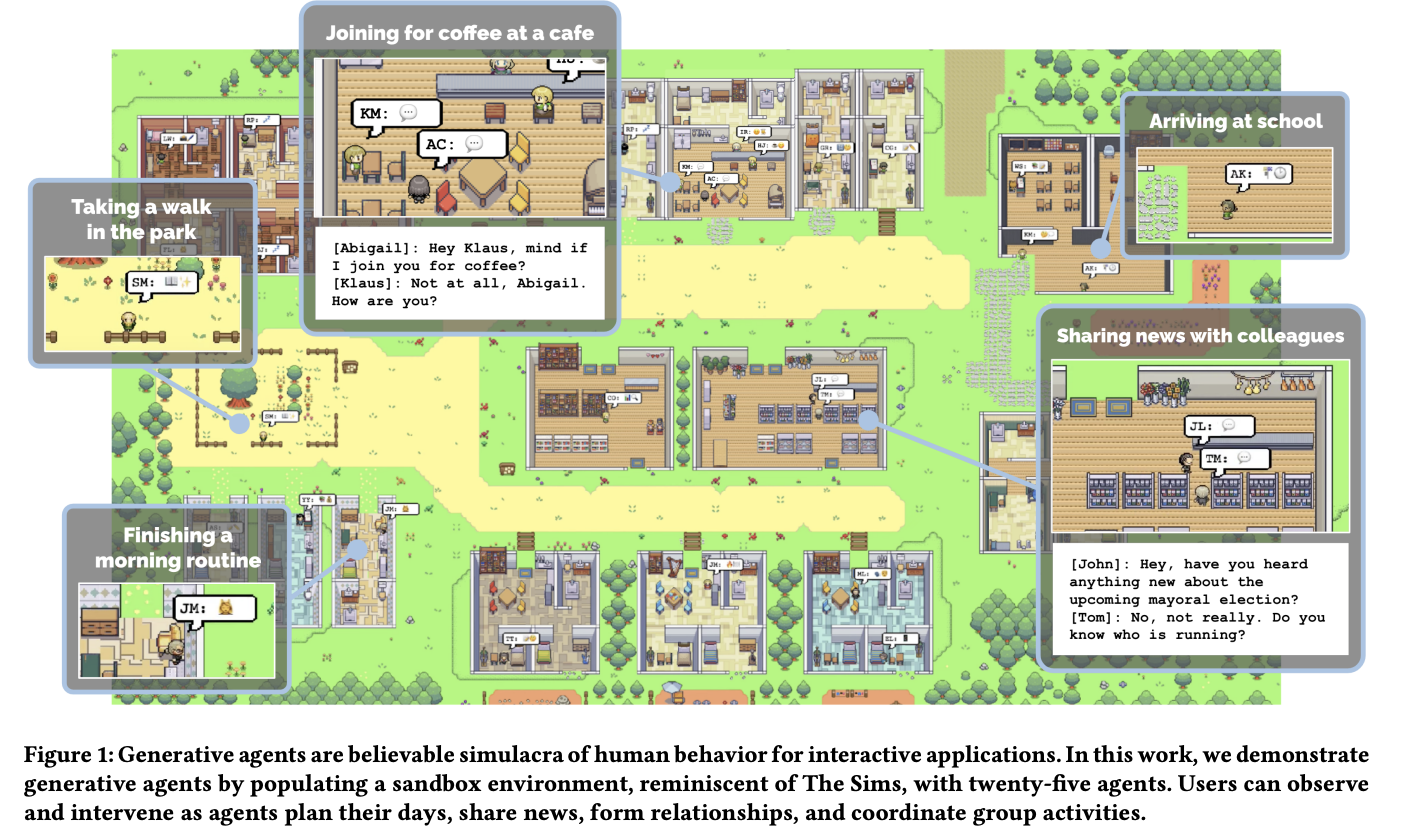 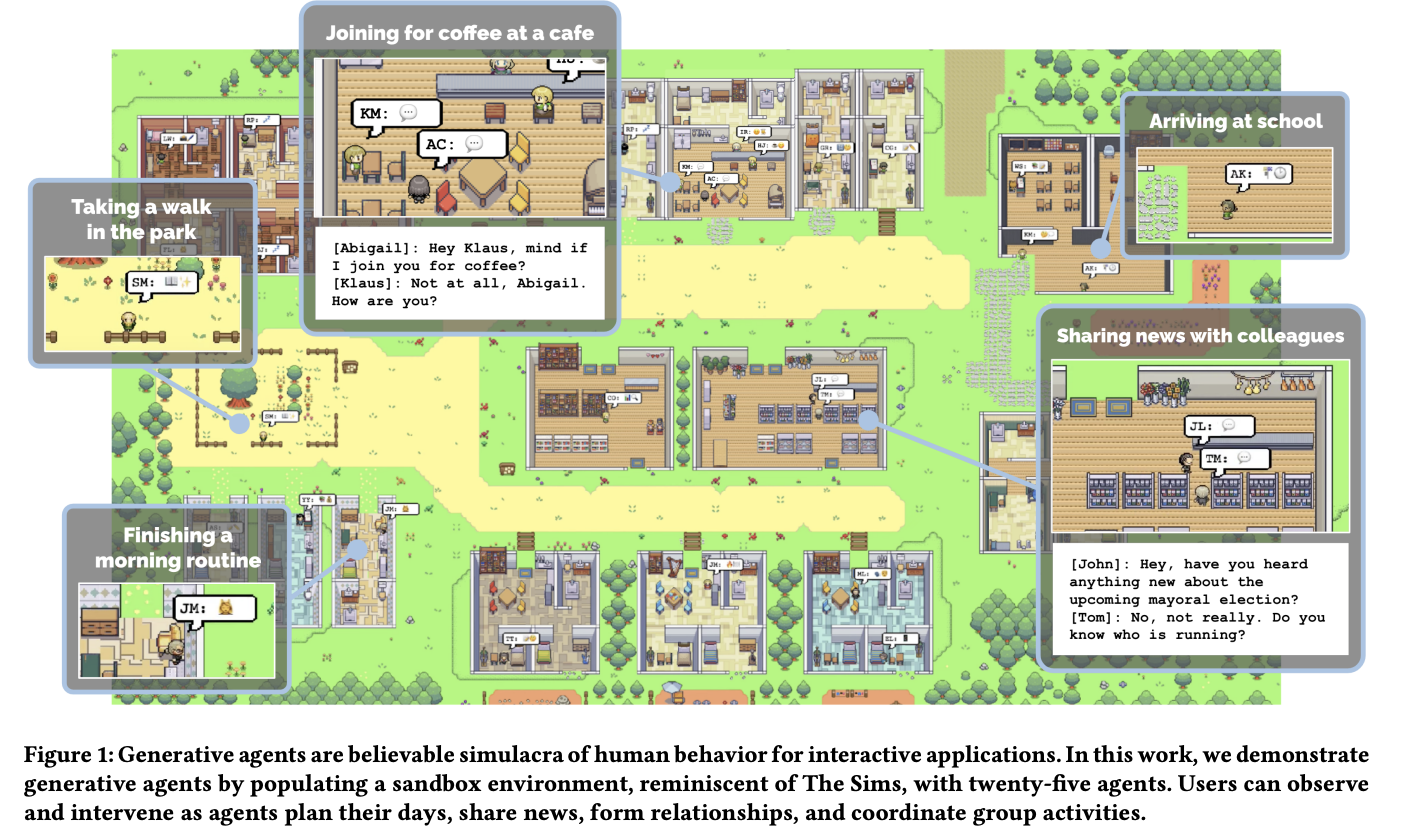 Memory Stream

Reflection

Plans
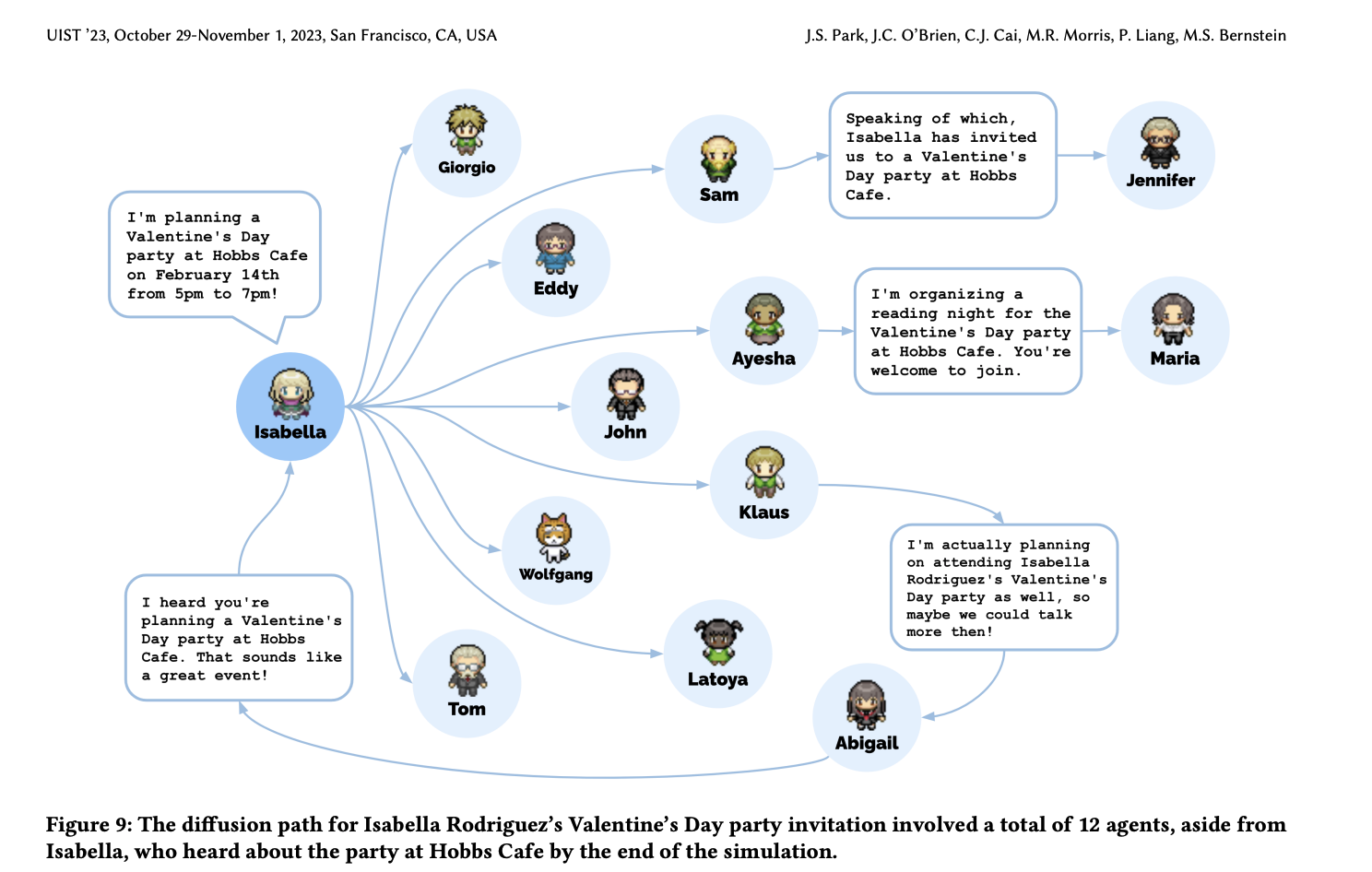 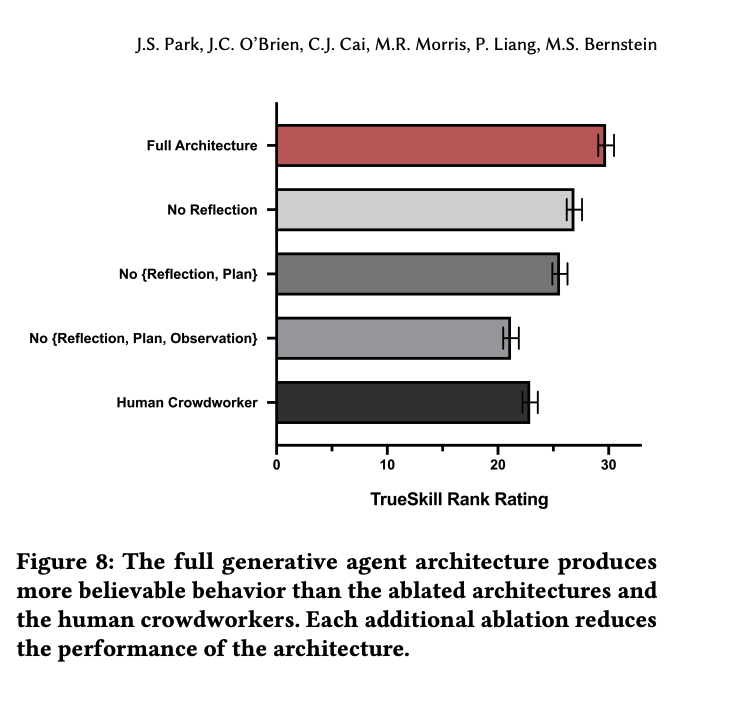